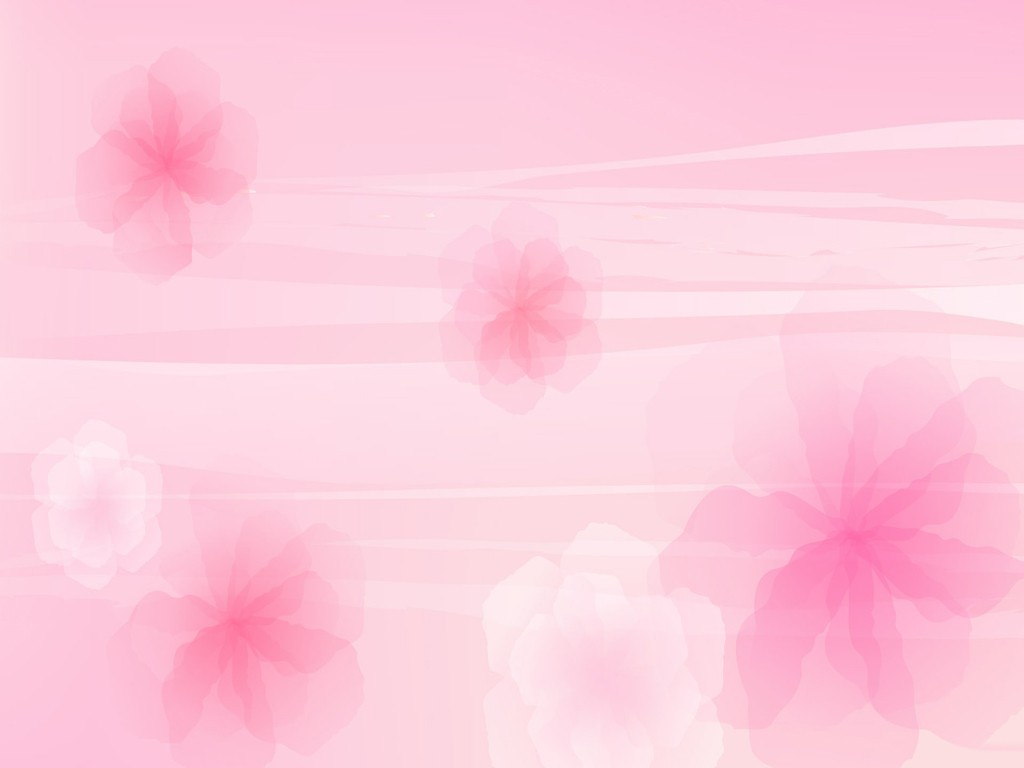 نراجع معًا
ماذا تعلمنا في الدرس السابق؟
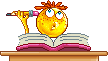 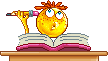 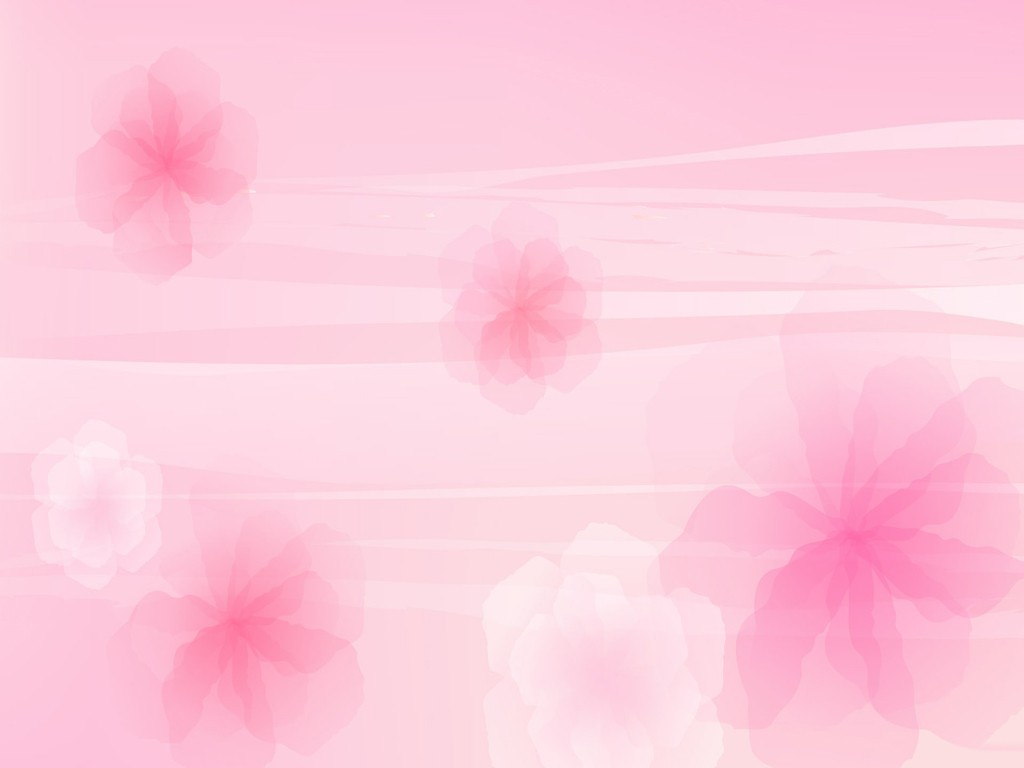 وثيقة حقوق الطفل
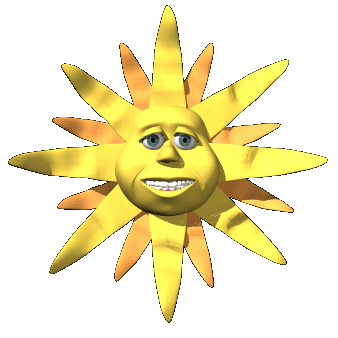